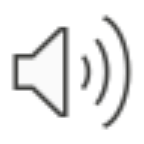 YEAR-END RESPONSE AND REFLECTION ASSIGNMENT
PART 1
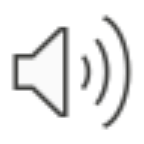 Using technology for learning
Composing information
DIGITAL LITERACY
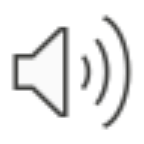 Skills applied in digital literacy
Skills involving digital technology
DIGITAL SKILLS
DIGITAL LITERACY VS. DIGITAL SKILLS
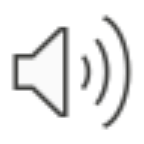 Digital literacy:
Online/digital learning
The actual work
Digital skills:
Related to digital literacy
How I digitally work
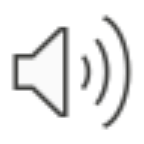 Monitoring my digital foot print
Creating citations
Finding reliable information
MY 3 DIGITAL SKILLS
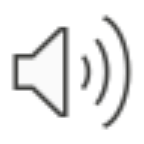 DIGITAL SKILLS & DIGITAL LEARNING: WHY THEY ARE IMPORTANT
Technology runs the world
Teaches us to use and understand our devices
They contrinute to our future
3 WAYS TO ENHANCE MY DIGITAL FOOTPRINT
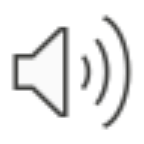 Regularly checking up
Being wary of my search hsitory
Being aware of who has access to my metworks